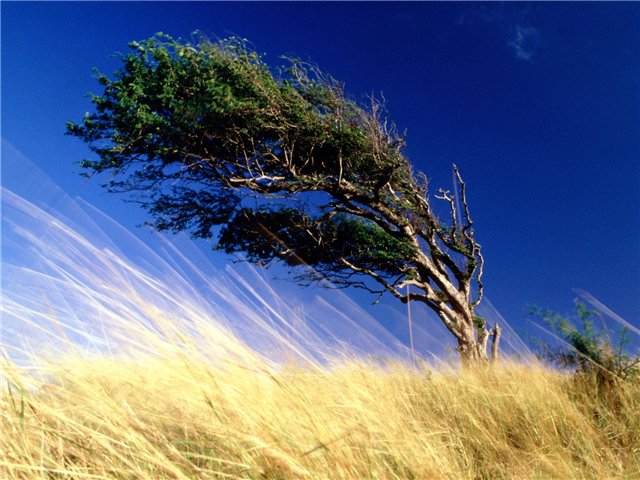 Явление        природы  		– ветер..
Подготовила:
Воспитатель 1 категории МДОУ № 99 комбинированного  вида
Храмова Лидия Николаевна.
Мы знаем, что Землю окружает воздух, который постоянно перемещается.  Это  происходит от того,  что солнышко про-гревает ее неравномерно. Теплый воздух поднимается вверх, а холодный опускается вниз. Движение воздуха над Землей называется ветром.
Бежал по тропке луговой-Кивали маки головой,Бежал по речке голубой -И речка сделалась 
 Гуляю в поле, летаю на воле,Кручу, бурчу, знать не кого не хочу,Вдоль села пробегаю, сугробы наметаю.


Без рук, без ног, а ворота отворяет.
Без языка, а свистит; без ног, а мчит.
Без рук, без ног, а дерево гнет.
Загадки про ветер.
Движение  воздуха над Землей.
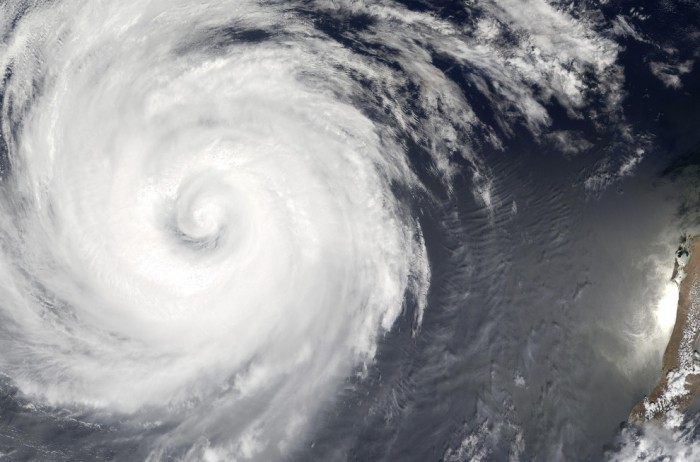 Ветер различают по силе скорости и направлению. По силе он бывает слабый  , умеренный и сильный.
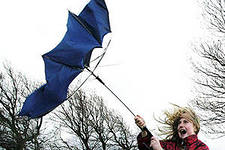 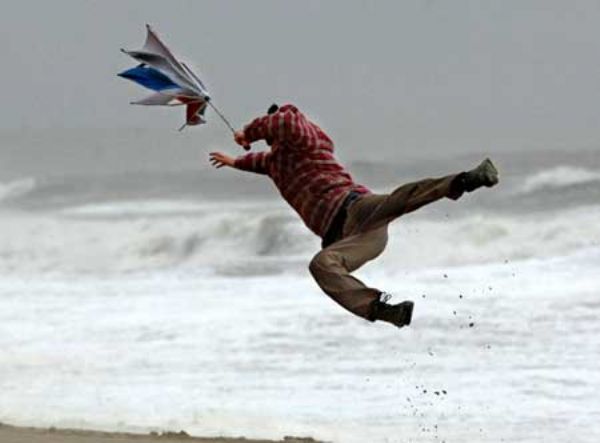 Ветры дуют везде: в одном районе- чаще и сильнее, в других реже и слабее. Ученые наблюдают за ветром  и сообщают о его силе, скорости и  направлении. Самый простой прибор называется – флюгер. .
Для того чтобы правильно предсказывать погоду важно знать направление ветра. Ветер  который дует с севера  приносит нам холод и наз. Северным. Южный- тепло, ветер- с моря несет влагу, из засушливых мест дует суховей. Если бы не было ветра, то  тучи проливались в том месте, где они образовались и там  всегда  шли бы дожди, а суша не получала бы влаги.
Человек использует ветер в своих целях. С помощью ветра двигаются корабли и лодки, работают ветряные мельницы.
Ветряные  мельницы.
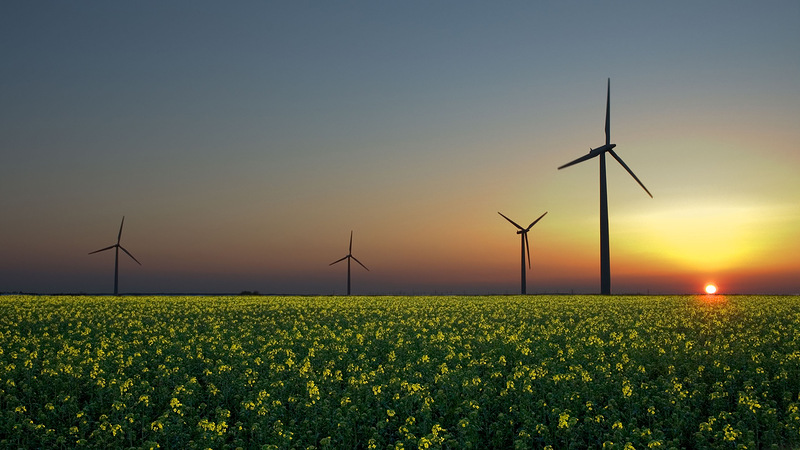 .
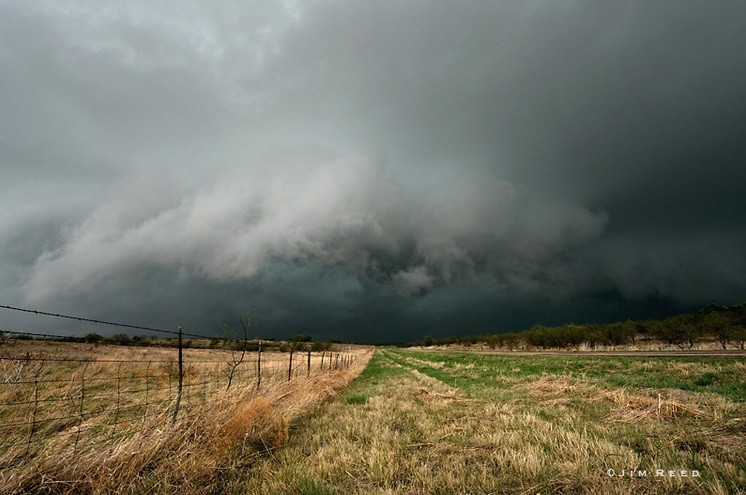 Мы уже говорили, что ветер бывает разной силы. Очень сильный ветер называется – ураганом.
Он сносит крыши домов, ломает деревья, производит большие разрушения.
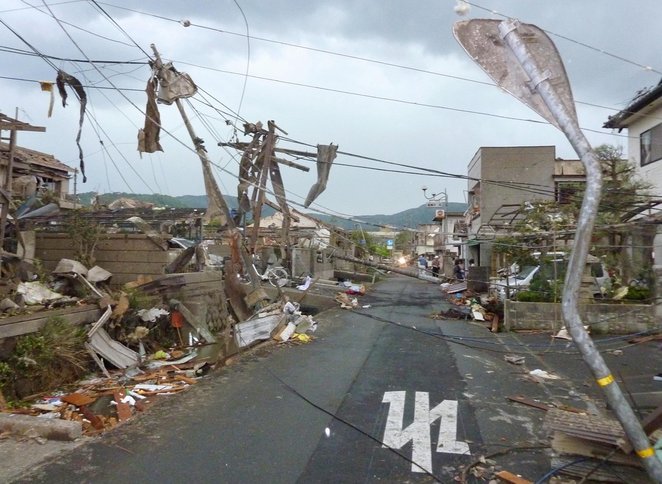 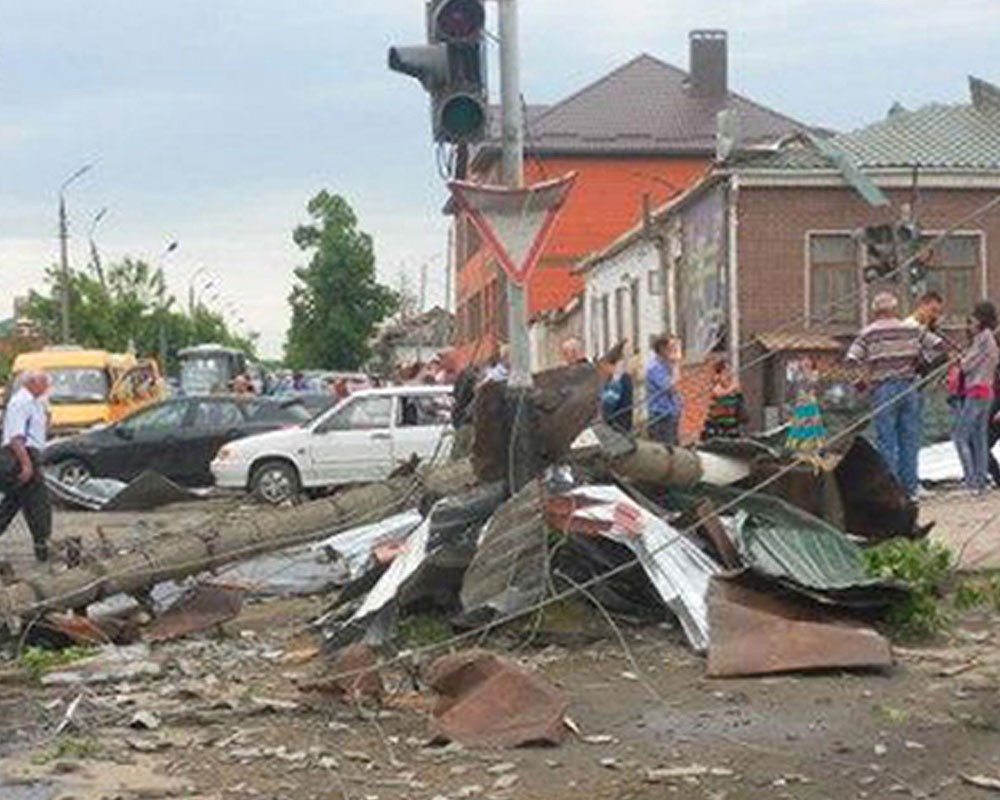 Особенно опасен  ураган на море. Он поднимает громадные волны.
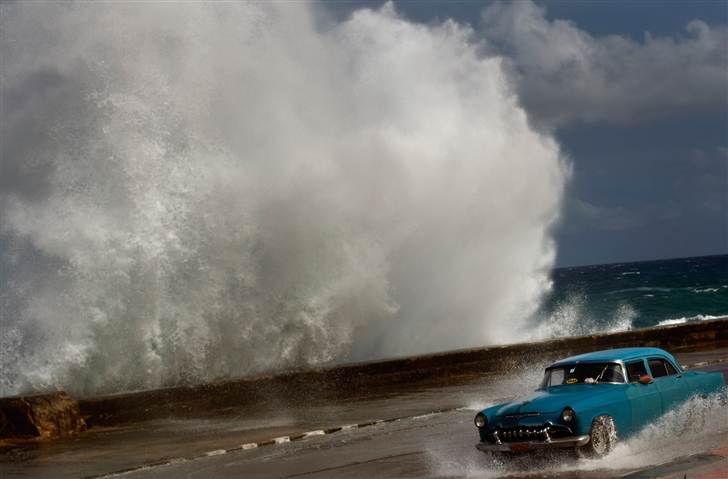 Наводнение.
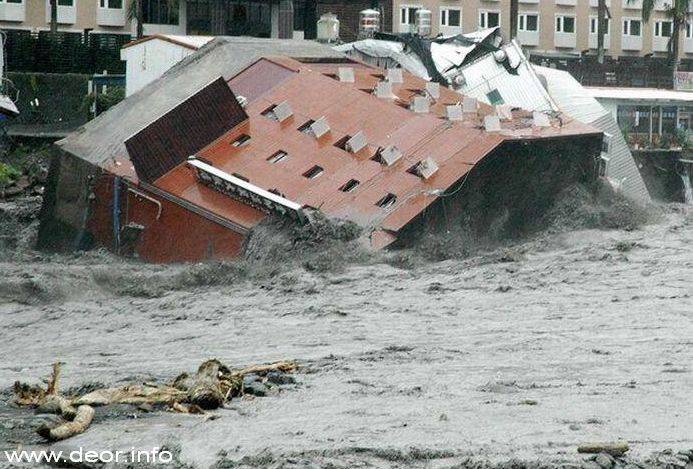 Смерчи бывают разного вида и                			силы..
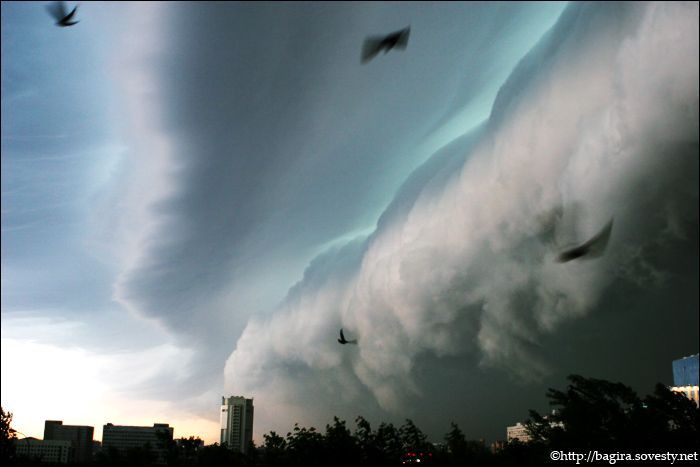 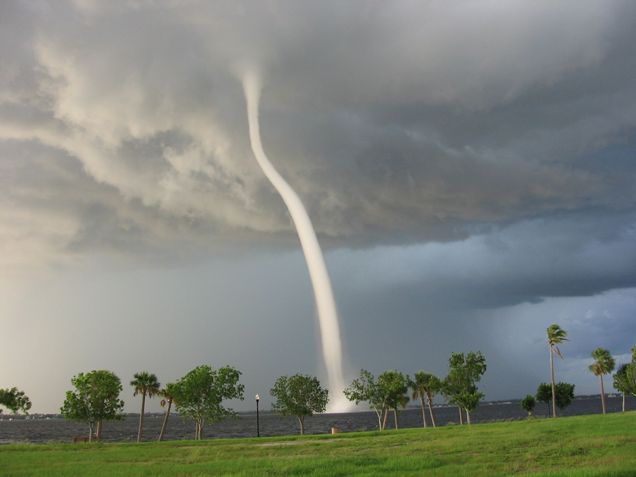 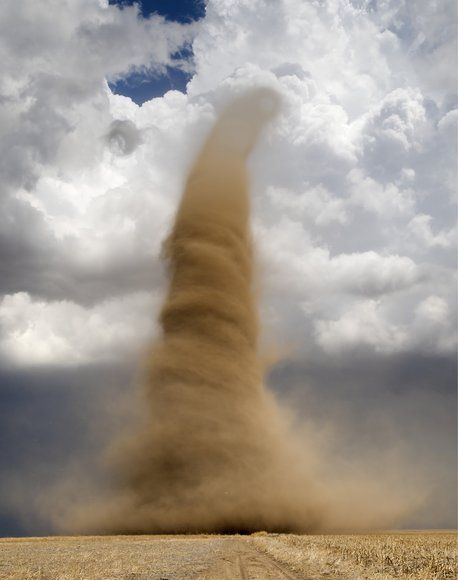 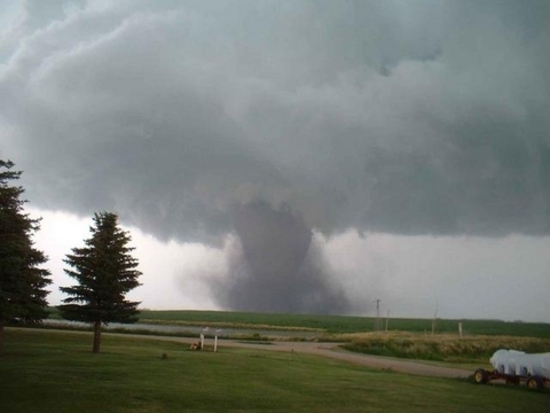 Приоткроем дверь и поставим свечку на порог. Пламя наклонится в сторону комнаты. Холодный воздух идет из коридора низом. Поднимем свечку кверху. Пламя отклонится в сторону коридора. Это выходит из комнаты теплый воздух.
                                                                            комната
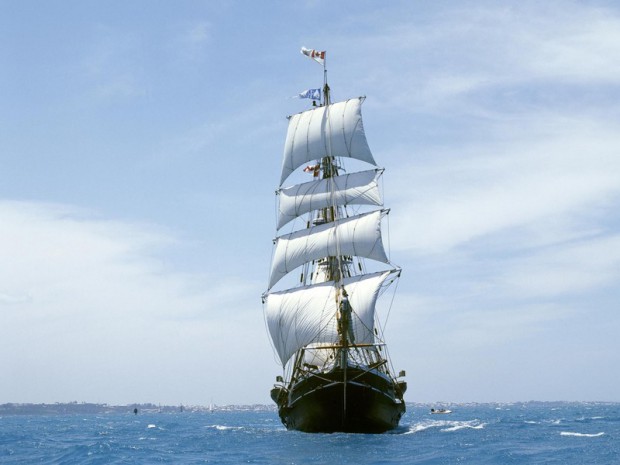 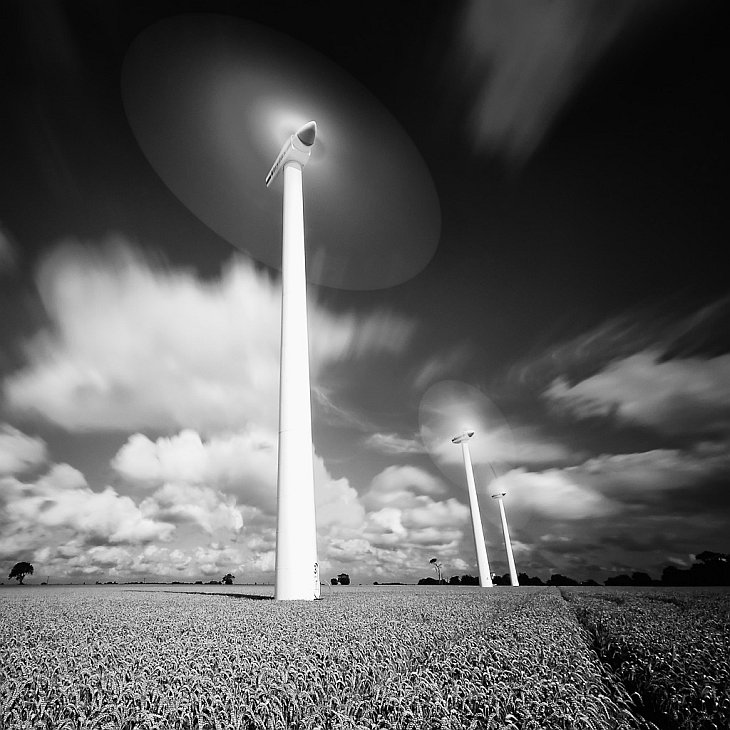 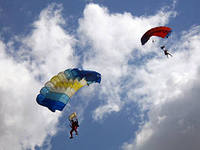 Воздушное шоу.
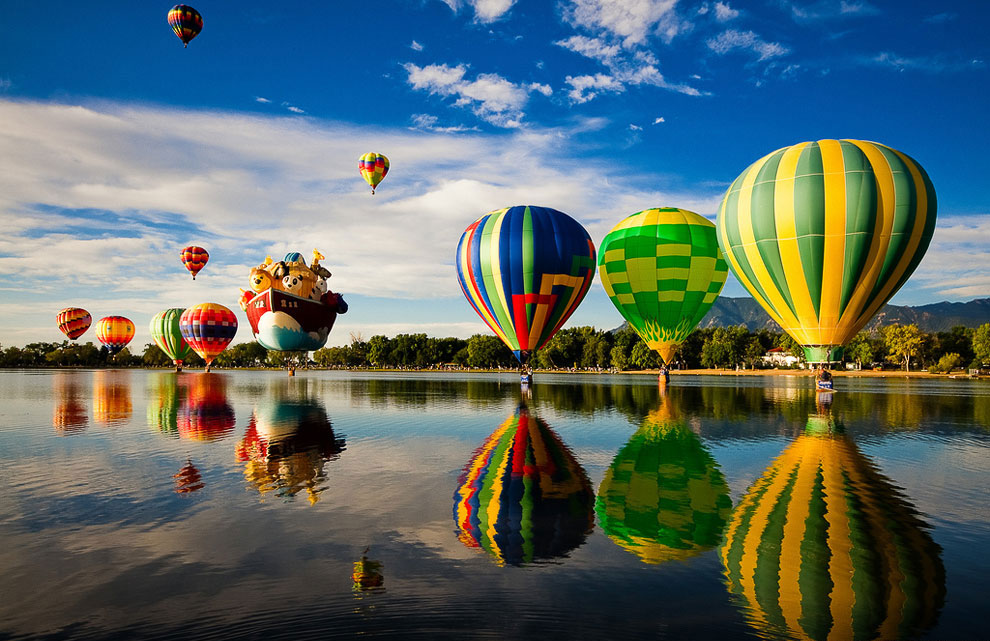 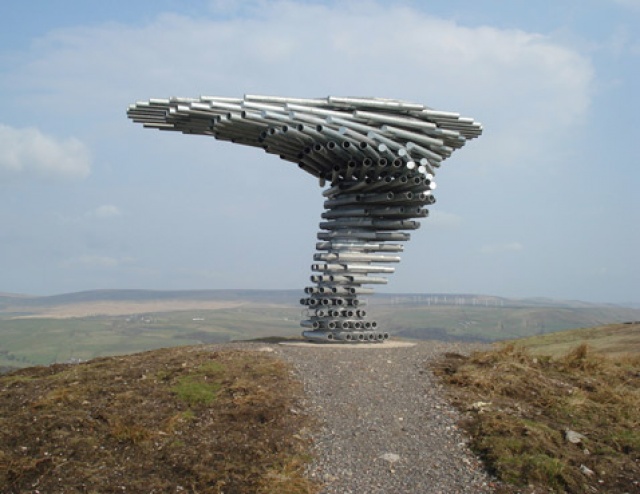 Песня ветров.
Водяная труба.
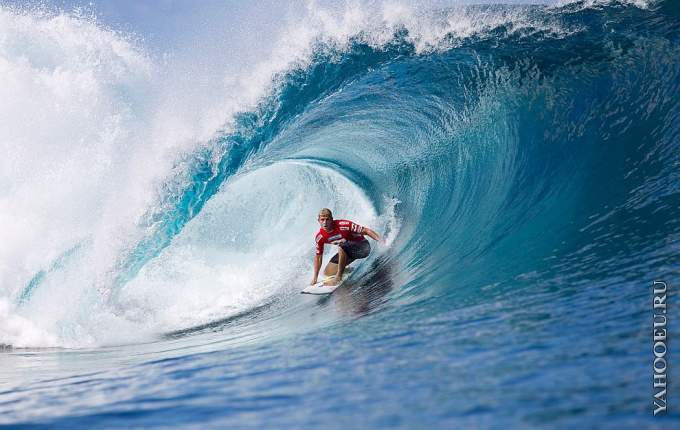 Ветроуказатель.
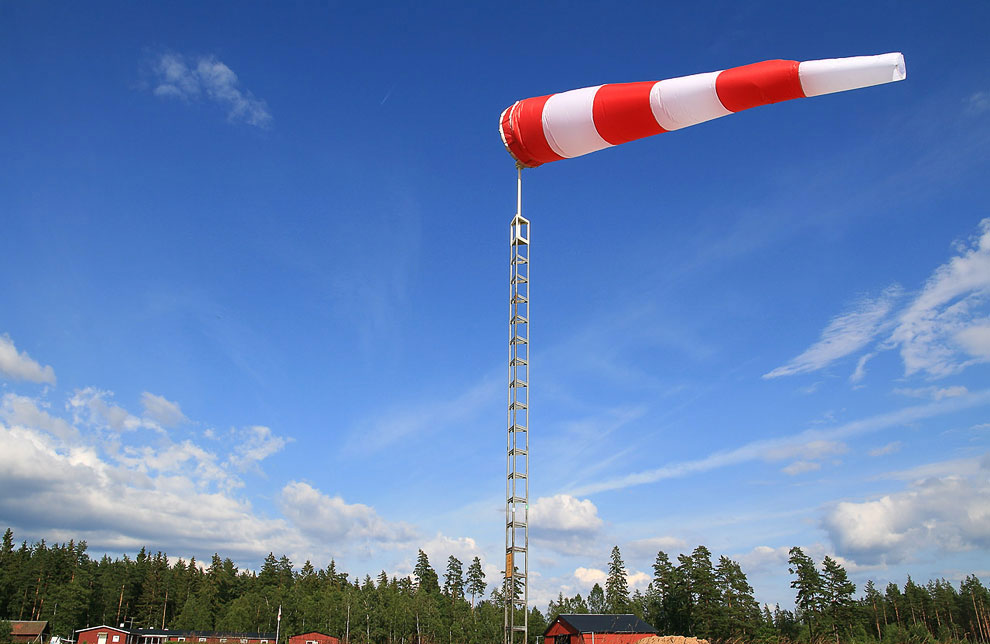 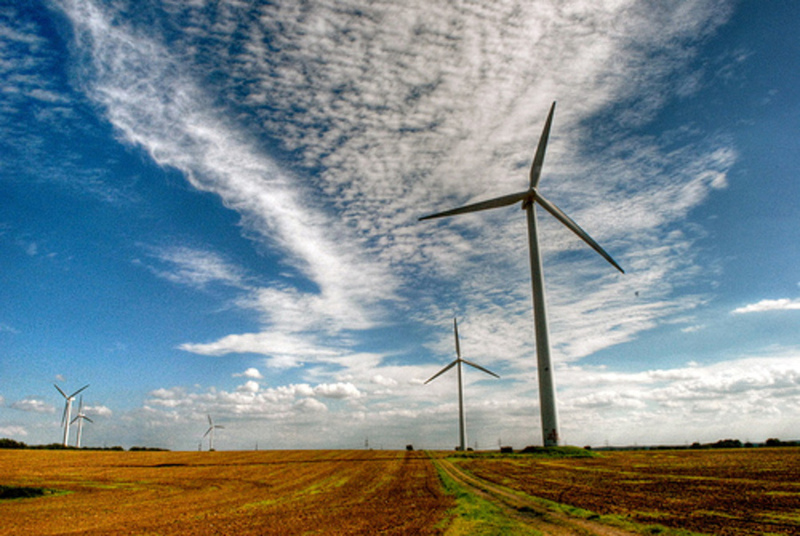 Замок ветров.
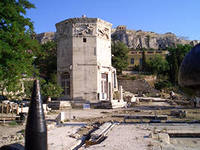